Kapittel 9: Investeringsanalyse og prisstigning
Viktige temaer i kapittel 9:
Nominell avkastning og realavkastning
Reell lånerente (realrente)
Realinvesteringer og prisstigning (inflasjon)
Kontantstrøm i nominelle og faste priser
Prisstigning og skatt
Realavkastning av finansinvesteringer
Eksempel: Et bankinnskudd på kr 100 opptjener 5 % rente, disponibelt etter ett år kr 105
Den nominelle avkastningen er 5 % (før skatt)
Hva er realavkastningen, dvs. avkastningen korrigert for effekten av prisstigningen, hvis prisstigningen er 2 %?
Fisher hypotesen sier at den nominelle avkastningen består av en kompensasjon for prisstigningen pluss en realavkastning
Hvis inflasjonen er 2 % og den nominelle avkastningen er 5 %, blir realavkastningen tilnærmet 5 % - 2 % = 3 %
Denne sammenhengen er ikke helt nøyaktig på grunn av at også realavkastningens kjøpekraft må opprettholdes
Realavkastning før skatt
Vi innfører følgende symboler:
pn = nominell rente før skatt
pr = realrente før skatt
j = inflasjonsrate
Følgende sammenheng gjelder
Realavkastning - alternativ presentasjon
Sammenheng mellom pn og pr kan også uttrykkes slik:
pn = pr • (1 + j) + j, med våre tall
pn = (0,0294 • 1,02) + 0,02 = 0,05 eller 5%
Hvis en investor krever realavkastning på 3 %, hva må nominell avkastning være?
pn= (0,03 • 1,02) + 0,02 = 0,0506 eller 5,06%
Realrente etter skatt
Hvilken sammenheng gjelder mellom nominell rente før skatt, og realrente etter skatt?
Vi innfører følgende symboler:
s = skattesatsen på alminnelig inntekt (22 %) 
rn = nominell rente etter skatt
rr = realrente etter skatt
j = inflasjonsrate
Realrente etter skatt
Sammenhengen mellom nominell rente før og etter skatt var slik:
Realrenten etter skatt finner vi på samme måte som før skatt
Vi hadde selvsagt også kunnet ta dette i en operasjon:
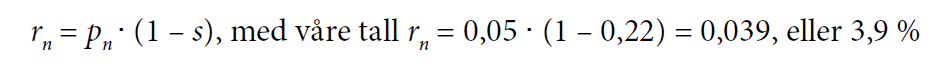 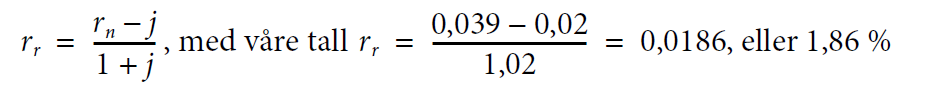 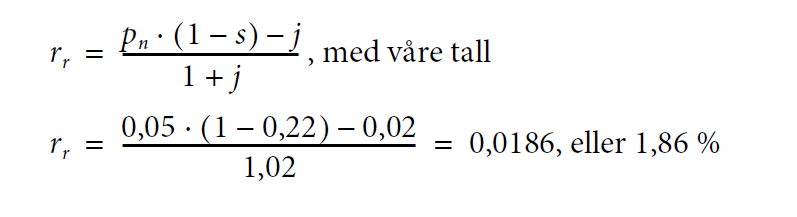 Reell lånerente etter skatt
Anta at vi ikke har innskudd, men lån i banken, og at vi vil beregne reell lånerente eller realrente etter skatt, som de facto er den rente vi betaler på lån. Mens inflasjonen arbeidet i vår disfavør ved innskudd, vinner vi på inflasjonen når vi har gjeld, fordi den reelle verdien av lånesaldoen reduseres
Siden målet vårt er å finne hva er lån faktisk koster, må vi ta utgangspunkt i den effektive renten selv om den nå også er en nominell rente i den forstand at det ikke er korrigert for inflasjonen. Hvis den effektive renten er 6 % og inflasjonen 2 %, blir realrenten etter skatt:
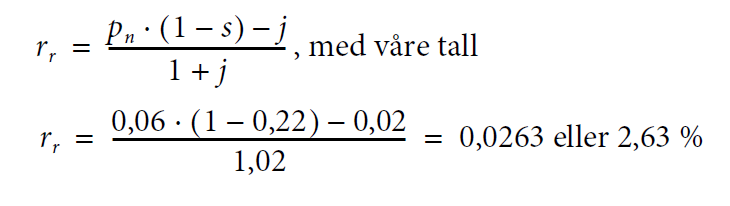 Nominelle og reelle utlånsrenter 1980-2022
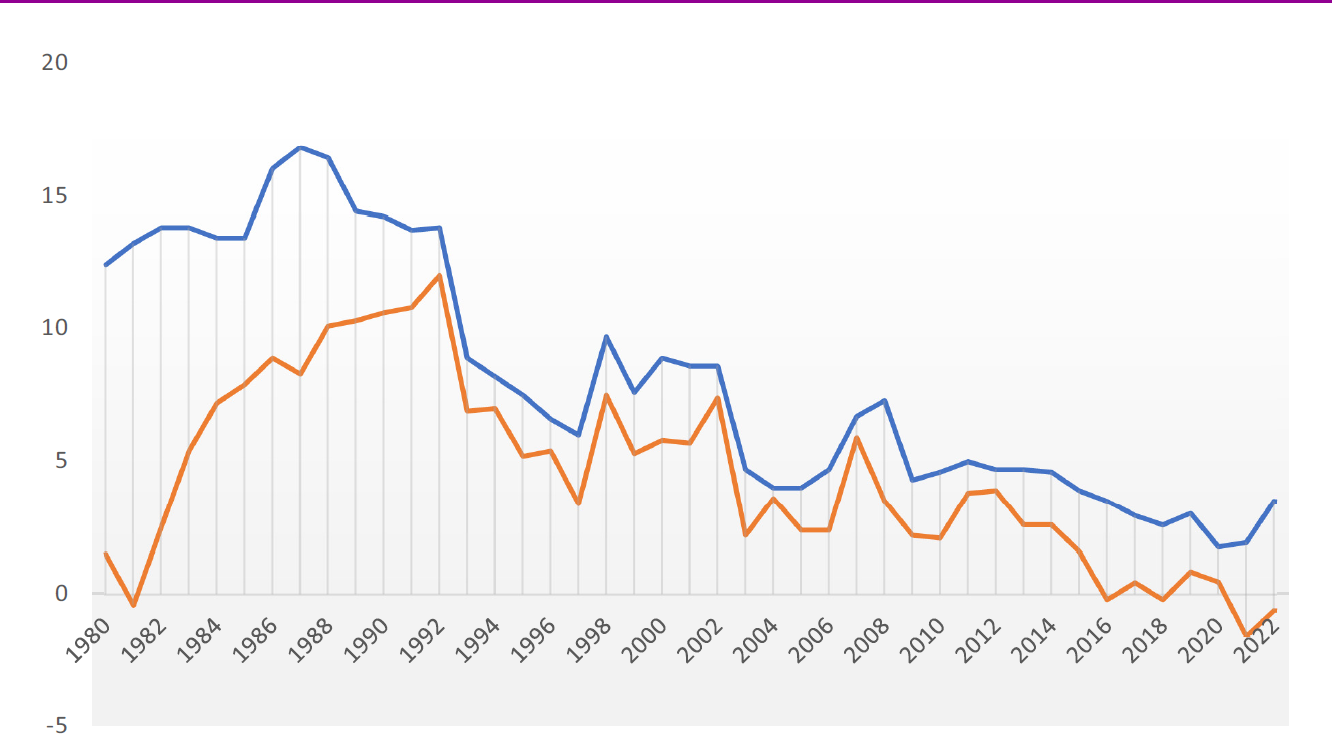 Nominell og reell kontantstrøm
En kontantstrøm kan settes opp enten i faste (reelle) størrelser hvor alle pengeverdier er uttrykt i dagens verdi, eller i nominelle størrelser hvor inflasjonen er bakt inn i kontantstrømmen som dermed blir uttrykt i pengeverdien på transaksjonstidspunktet
Nominell og reell kontantstrøm
Anta at kontantstrømmen i et prosjekt er budsjettert til å bli kr 1 000 000 i dagens pengeverdi og anta videre at inflasjonen blir 5 % årlig. Hva blir kontantstrømmene i faste og nominelle priser?
Kontantstrømmen i nominelle priser øker med 5 % årlig
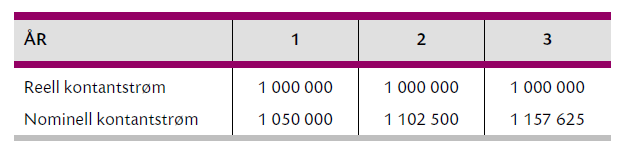 Eksempel - prisstigning
Kontantstrøm i faste og nominelle priser
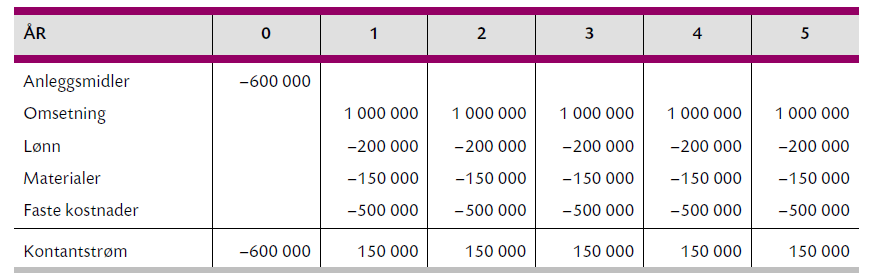 Kontantstrømmen i faste priser er konstant
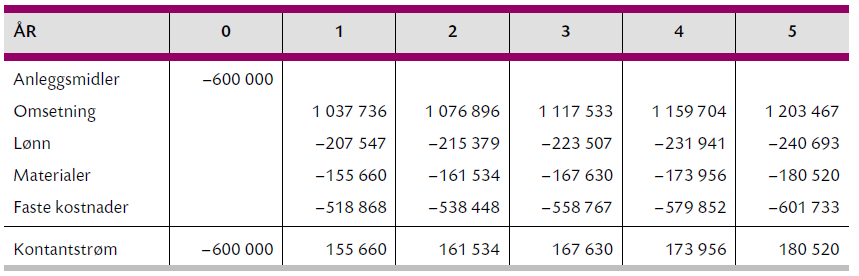 Kontantstrømmen i nominelle priser øker med prisstigningstakten hvert år (3,77 %)
Avkastningskrav – vær konsistent
Ved beregning av nåverdi, må vi passe på følgende
Kontantstrøm er i løpende (nominelle) priser må vi bruke et nominelt avkastningskrav
Kontantstrøm er i faste priser må vi bruke et realavkastningskrav
Hvis korrekt avkastningskrav brukes, blir nåverdien uansett den samme
Nominelt- og realavkastningskrav
Vi har følgende
Realavkastningskrav (pr) = 6 %
Inflasjonsraten (j) = 3,77 %
Hva blir nominelt avkastningskrav (pn) ?
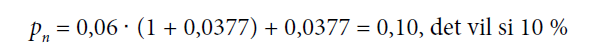 Beregning av nåverdi
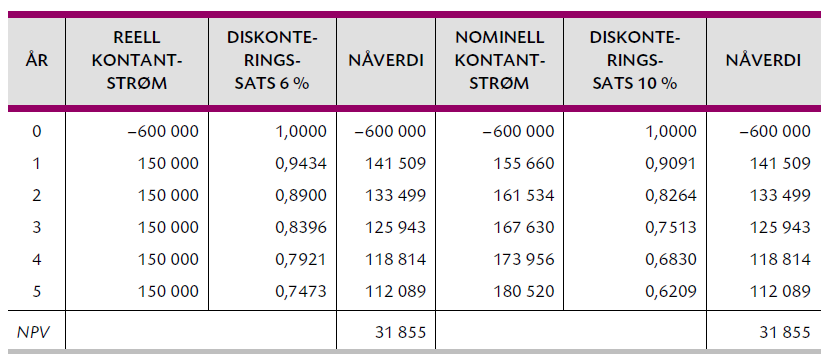 Legg merke til at nåverdi hvert år og samlet blir identisk
Beregning av internrente
Den nominelle internrenten eller den nominelle avkastningen finner vi på grunnlag av kontantstrømmen i løpende eller nominelle priser:Det viser seg at den nominelle internrenten er 12 %
Den reelle internrenten eller realavkastningen finner vi ut fra kontantstrømmen i faste priser:Realavkastningen er 7,93 %
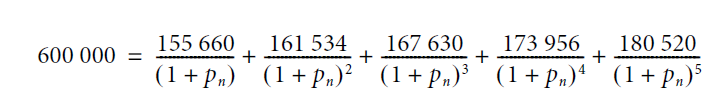 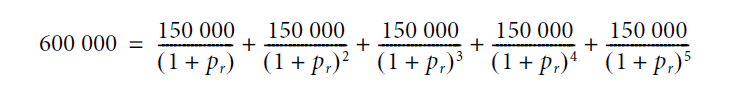 Sammenhengen mellom nominell og reell internrente
Gitt at vi fant at den nominelle internrenten er 12 %, kunne vi også funnet den reelle internrenten slik:
På samme måten kunne vi funnet den nominelle internrenten ut fra den reelle:
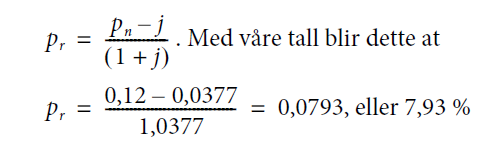 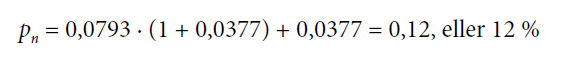 Spesiell prisstigning – alle faktorene endrer seg ikke likt
Hvis ikke alle kalkylefaktorene endres likt, må man budsjettere i løpende priser
Anta at inntektene i eksemplet vårt øker med 3,77 % mens kostnadene øker med 6 % årligNåverdien blir nå negativ og – 195 874
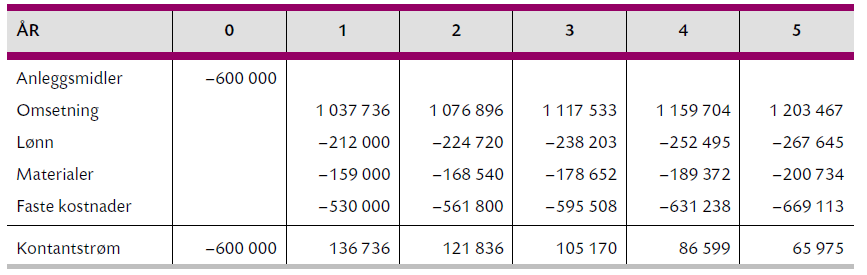 Inflasjon og skatt
Når vi trekker inn skatten, kan vi i prinsippet også budsjettere kontantstrøm enten i nominelle eller faste priser, men det er enklest å bruke nominelle priser
La oss gå tilbake til eksemplet vårt, hvor
Nominelt avkastningskrav = 8 %
Avskrivningssats: 20 %
Skattesats: 22 %
Nåverdi etter skatt
Nåverdi spart skatt pga. avskrivning
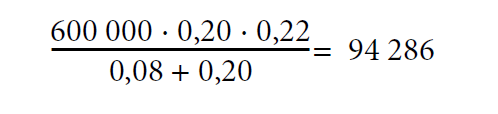 Nåverdi er 14 087
Internrente etter skatt
Siden kontantstrømmen er i nominelle priser etter skatt finner vi den nominelle internrenten etter skatt:
Pga. sirkelreferansen kan det være arbeidskrevende å finne internrenten uten programmerbar finansiell kalkulator eller med regneark, men det kan vises at rn= 0,0882  dvs. 8,82 %